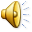 НАША ЖИЗНЬ В НАЧАЛЬНОЙ ШКОЛЕ
МЫ – ЭТО УЧЕНИКИ 4 «Г» КЛАССА
МОУ СОШ № 71 г. КРАСНОДАР
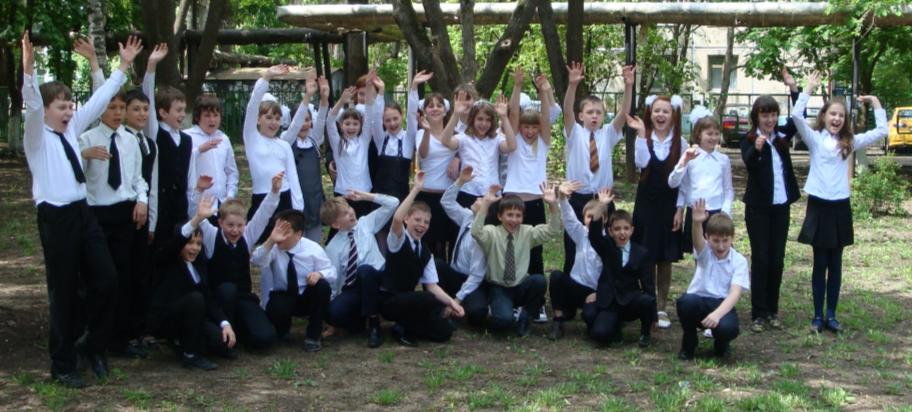 Дата создания - 1 сентября 2005 года
 
Средний возраст – 10 лет, а общий – 300!

Любимый день недели – воскресенье!
Любимое время года – лето!
Любимая школа – семьдесят первая!
Вот такими малышами мы пришли в свой первый класс
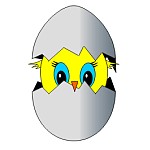 Кто здесь кто –   
      гадайте сами,
Главное – 
узнайте нас!
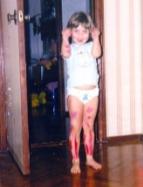 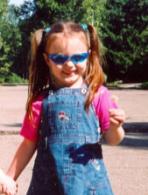 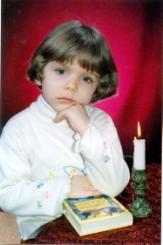 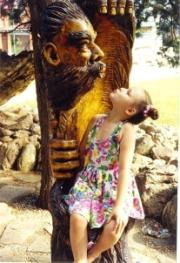 Угадайте, 
что общего у этих девочек?
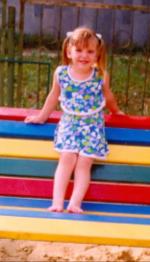 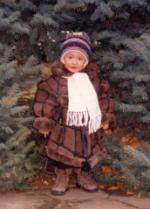 АНАСТАСИЯ
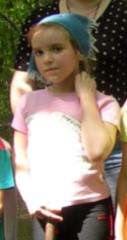 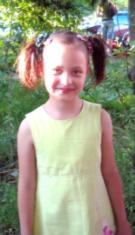 НАСТЕНЬКА
НАСТЯ
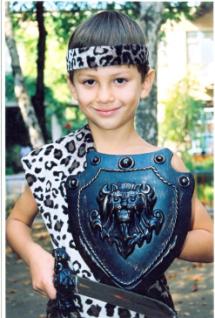 А это – Саши!
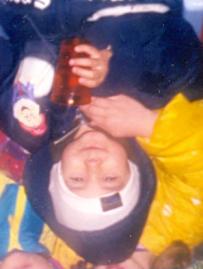 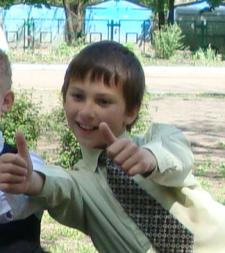 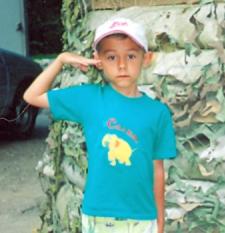 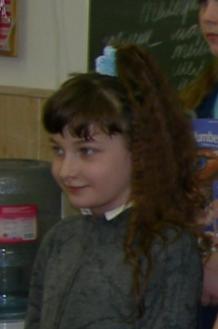 И это – Саша!
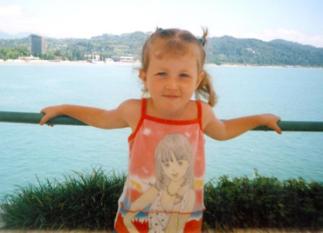 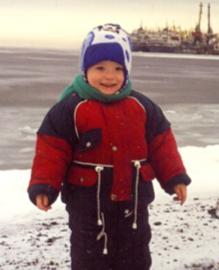 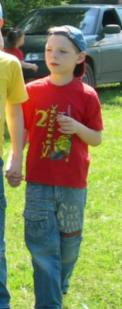 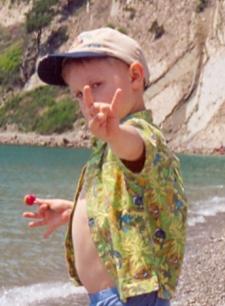 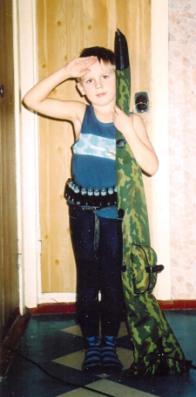 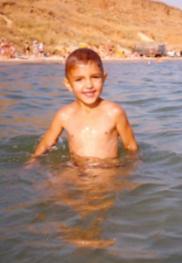 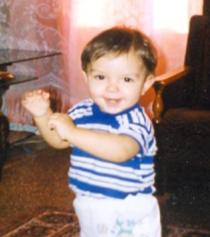 УЗНАЕТЕ?
ЭТО ЖЕ МЫ!
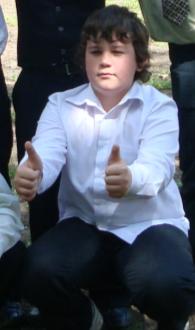 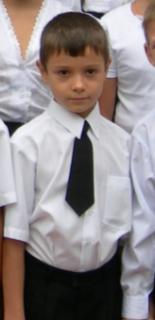 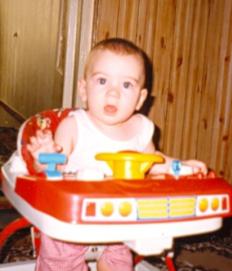 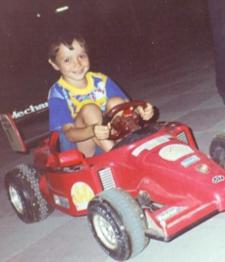 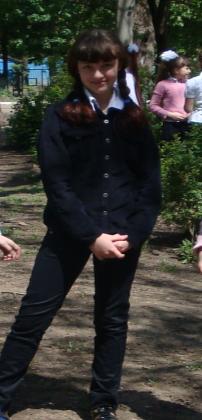 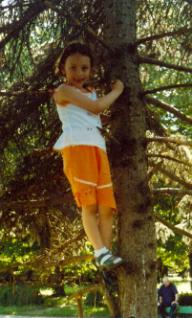 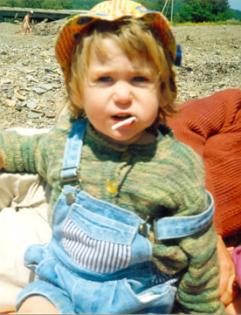 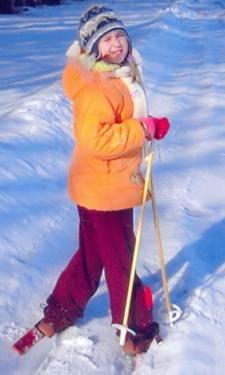 АХ! 
КАКИЕ ДЕВЧУШКИ!
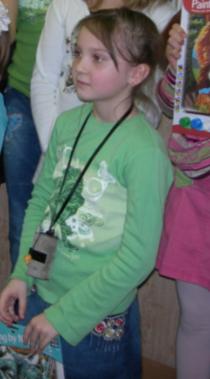 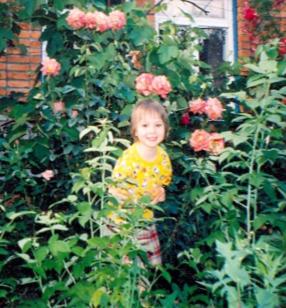 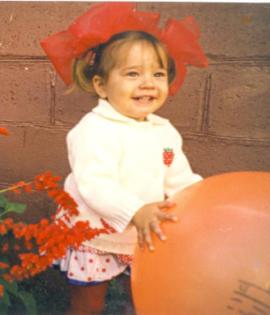 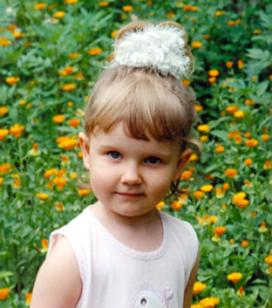 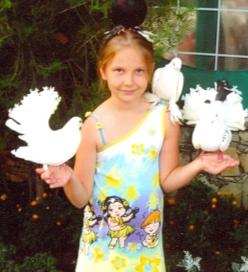 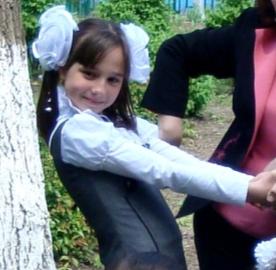 Ой, 
какие девушки!..
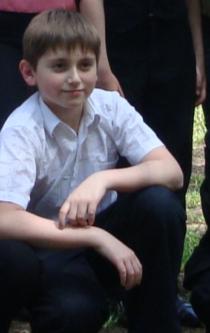 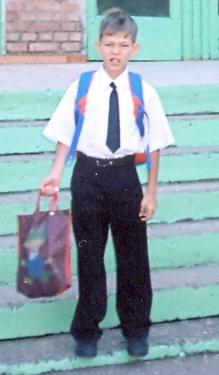 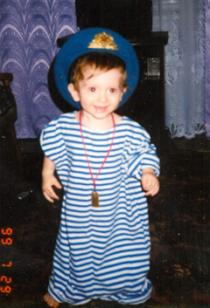 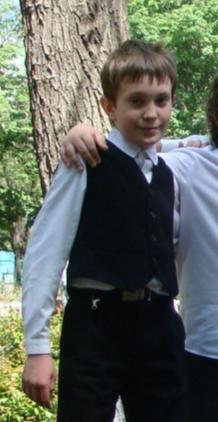 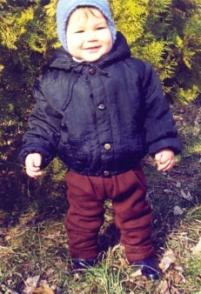 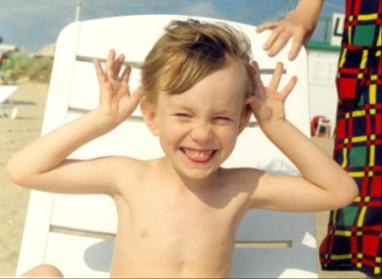 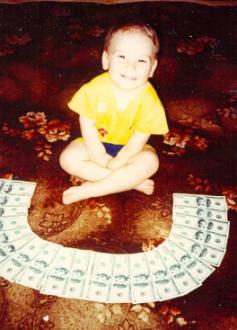 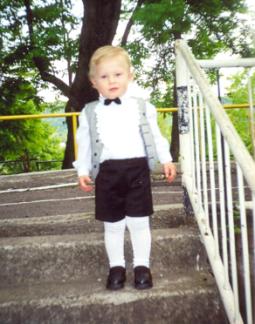 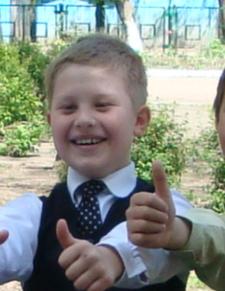 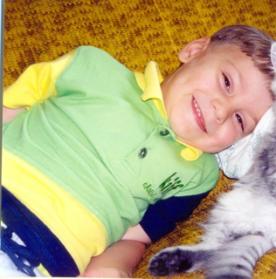 КАК 
МАЛЬЧИШИ 
ХОРОШИ!
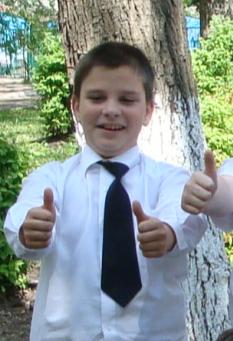 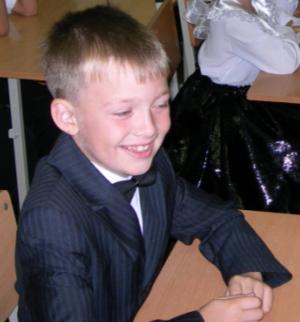 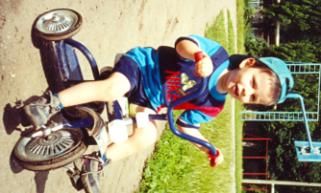 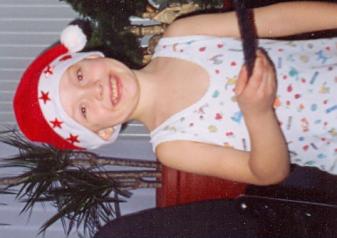 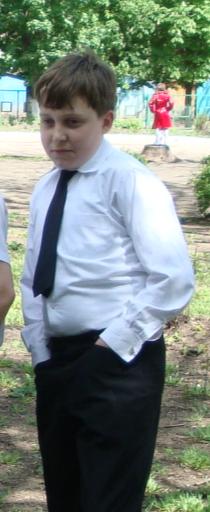 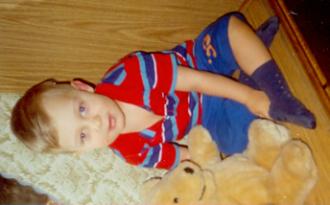 К Р У Т Ы Е 
       ПА-ЦА-НЫ!!!
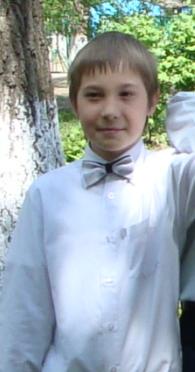 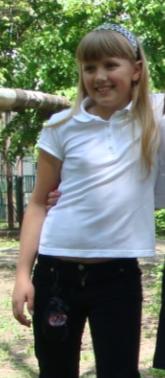 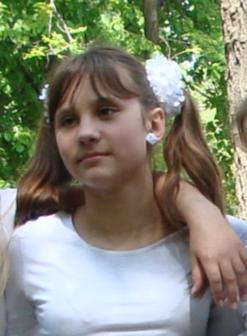 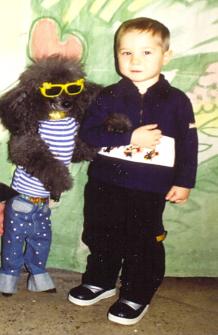 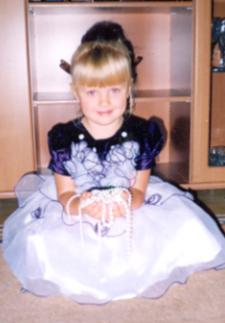 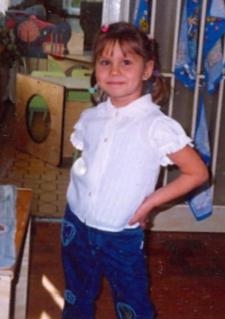 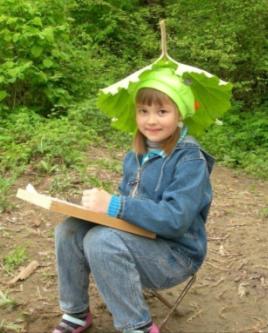 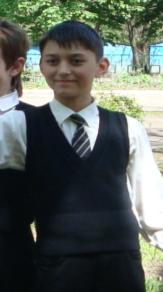 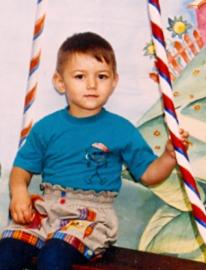 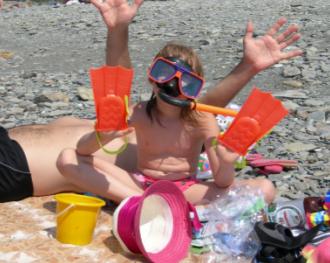 ЭТО СНОВА МЫ!..
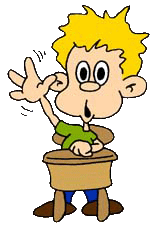 Мы – …
Любители поговорить с соседом
Ссоримся и тут же миримся
Обожаем писать записки на уроке
Гордимся болтливой половиной класса, то есть девочками
Визжим от радости, когда учитель не задал уроки (особенно мальчишки)
Головная боль учителей (тоже мальчишки)
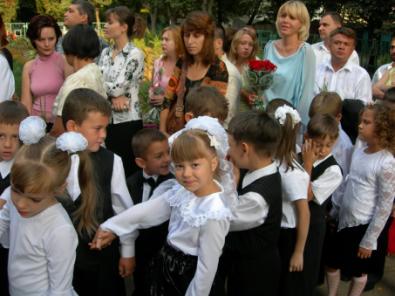 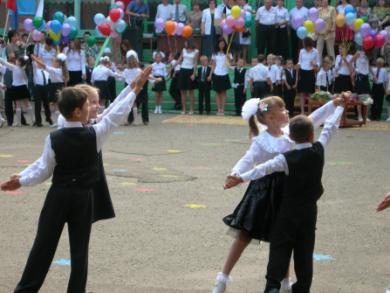 ПЕРВЫЙ РАЗ В ПЕРВЫЙ КЛАСС
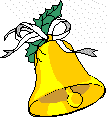 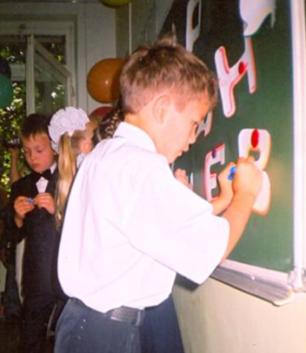 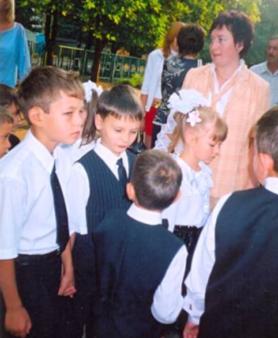 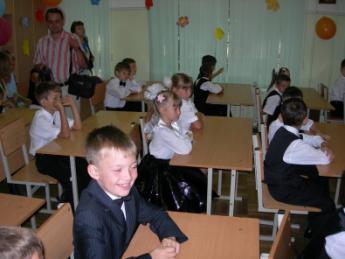 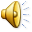 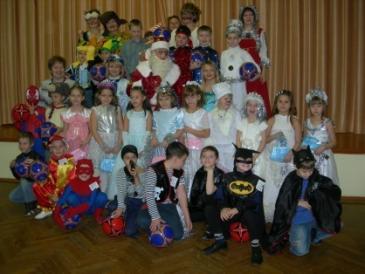 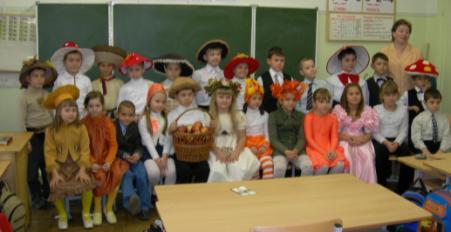 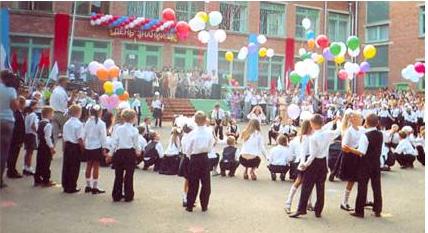 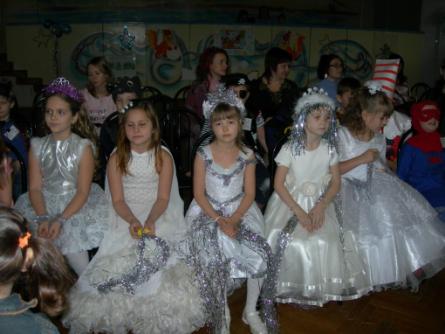 Наши первые 
праздники
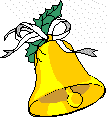 Последний день первого учебного года
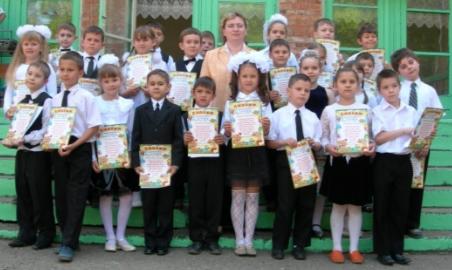 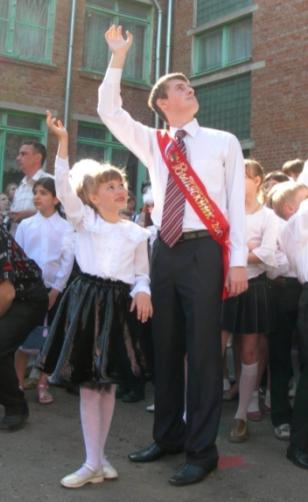 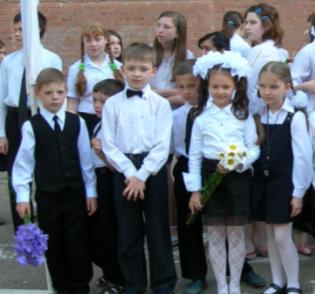 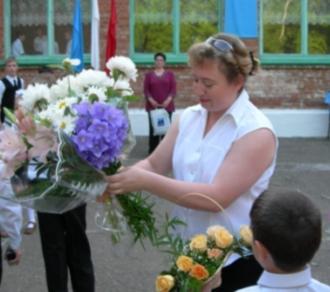 ПЕРВЫЙ ВЫЕЗД НА ПРИРОДУ…
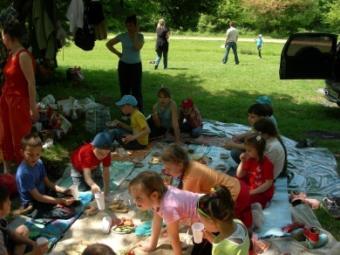 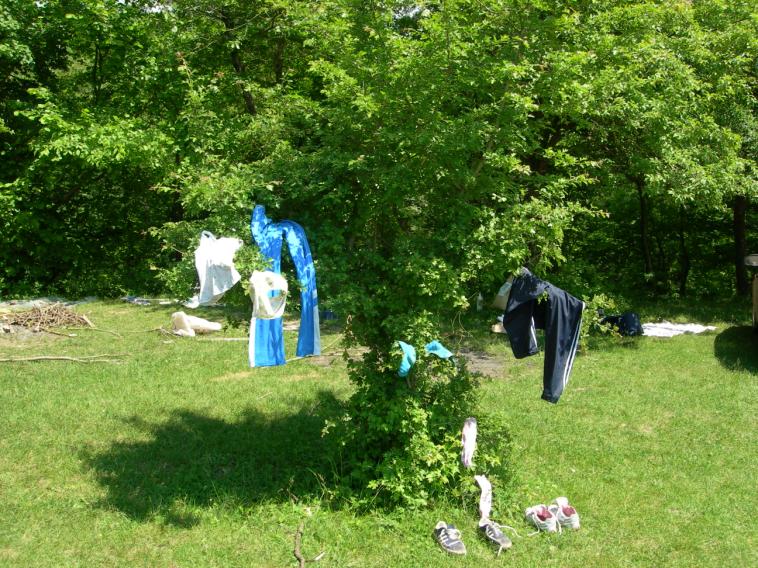 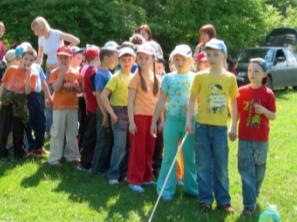 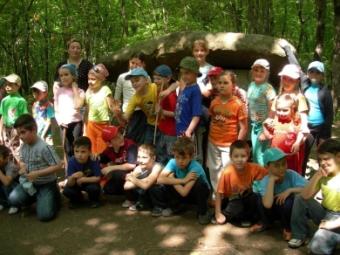 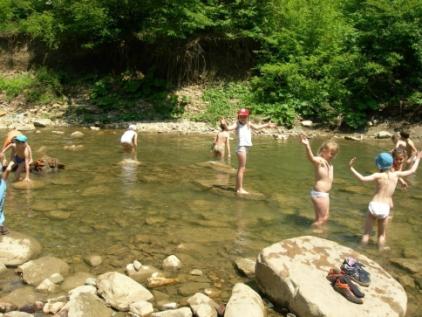 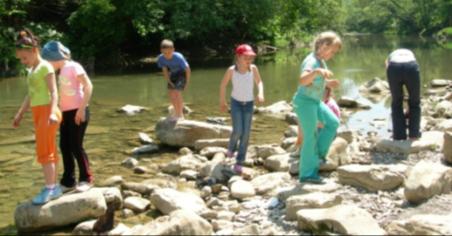 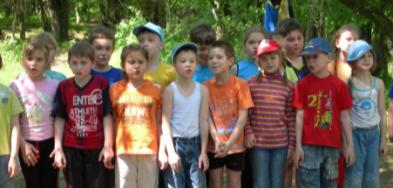 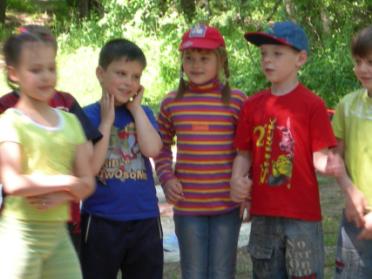 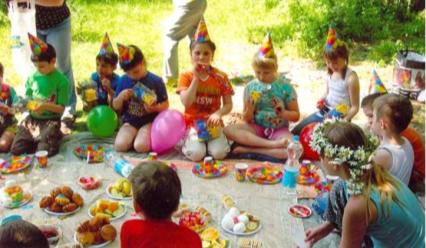 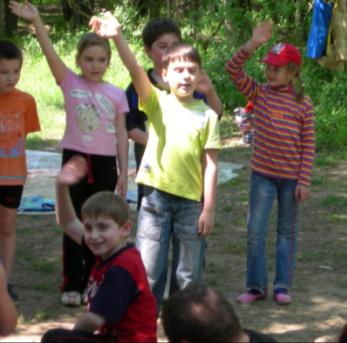 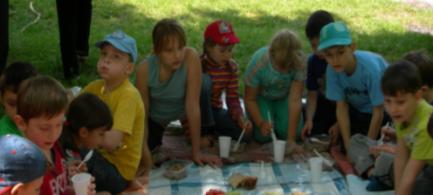 ПЕРВЫЙ РАЗ 
ВО ВТОРОЙ КЛАСС
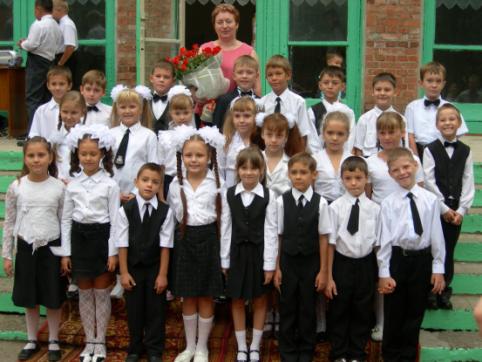 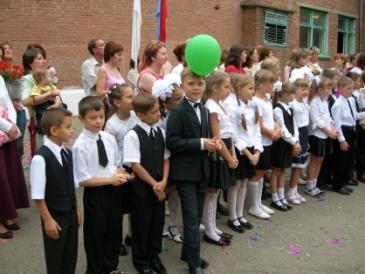 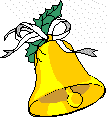 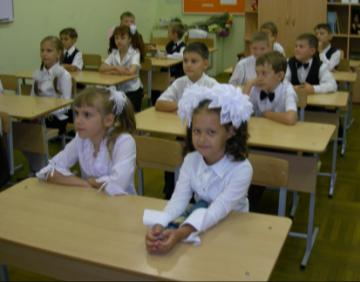 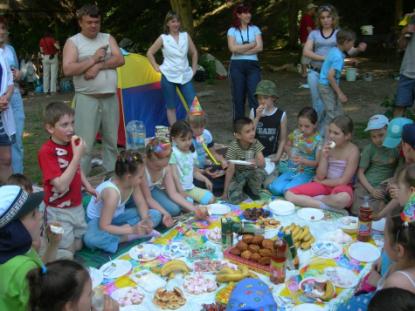 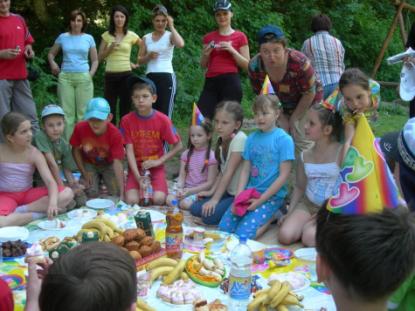 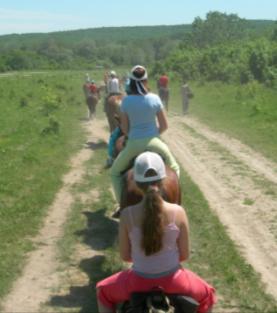 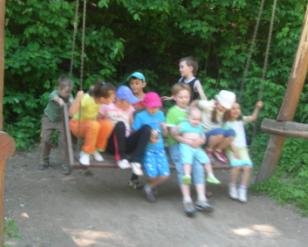 Празднуем 
окончание 
второго класса…
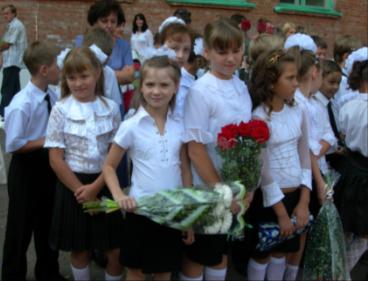 СНОВА  ПЕРВЫЙ РАЗ,  
ТОЛЬКО В ТРЕТИЙ КЛАСС
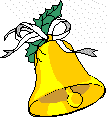 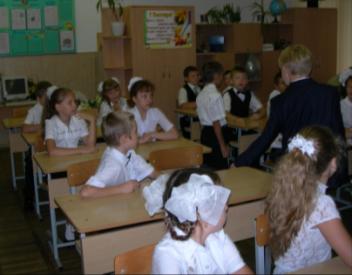 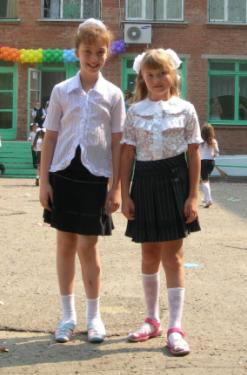 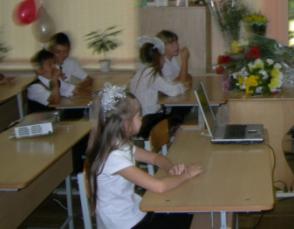 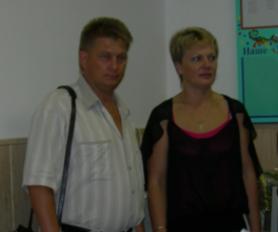 То ли еще будет…
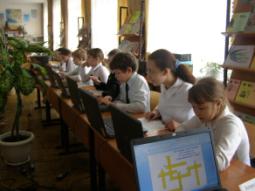 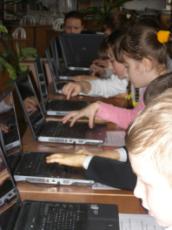 ДЕЛУ – ВРЕМЯ…
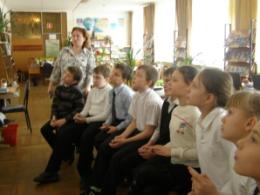 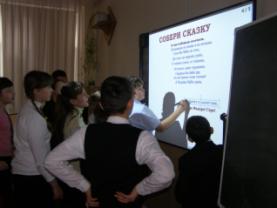 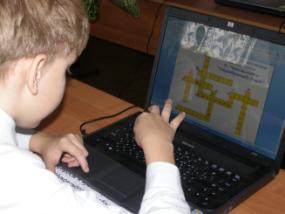 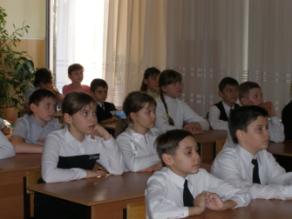 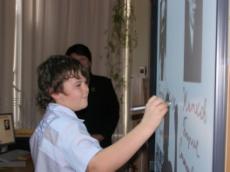 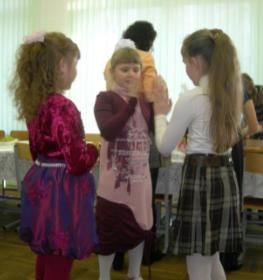 ПОТЕХЕ –ЧАС!
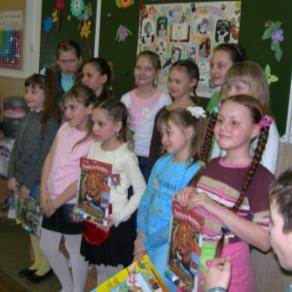 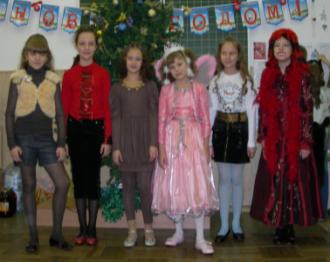 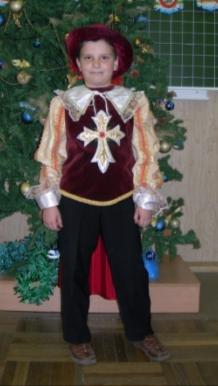 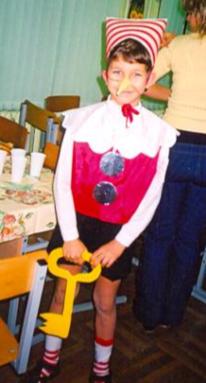 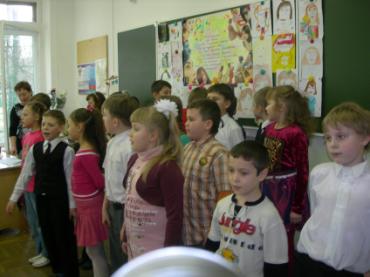 Поиграем
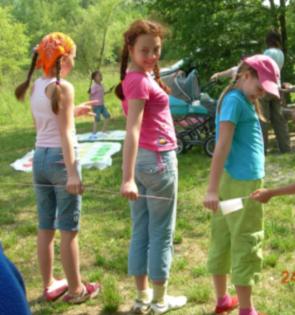 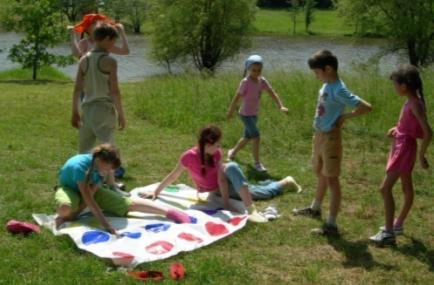 ПОЕДИМ…
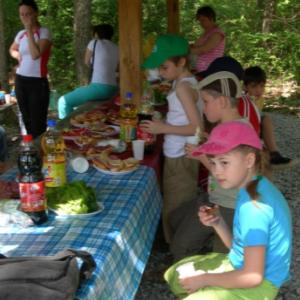 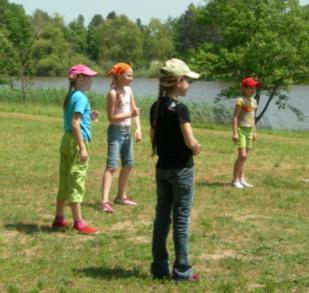 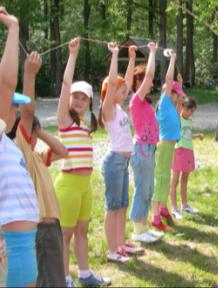 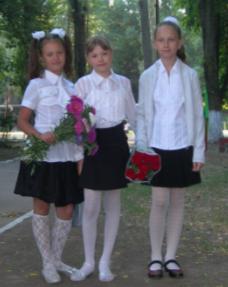 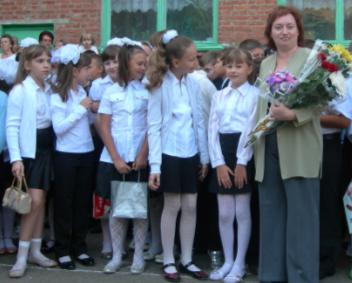 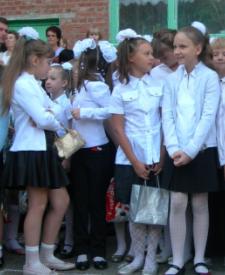 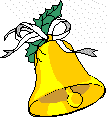 ПОСЛЕДНИЙ ГОД В НАЧАЛЬНОЙ ШКОЛЕ…
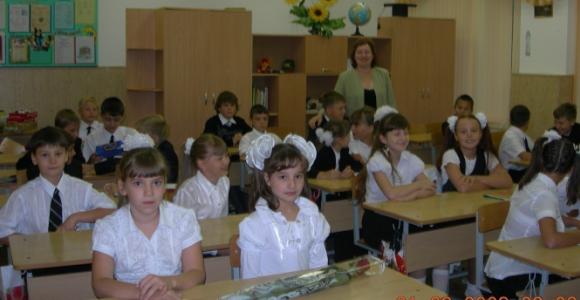 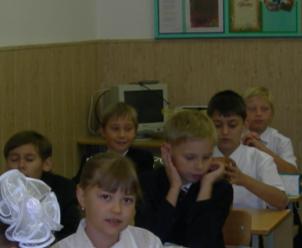 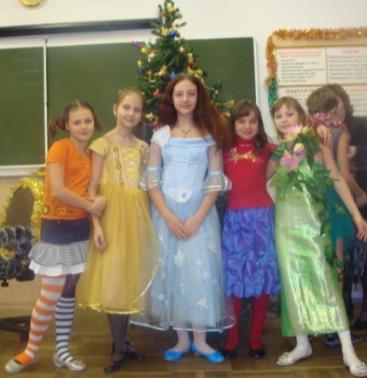 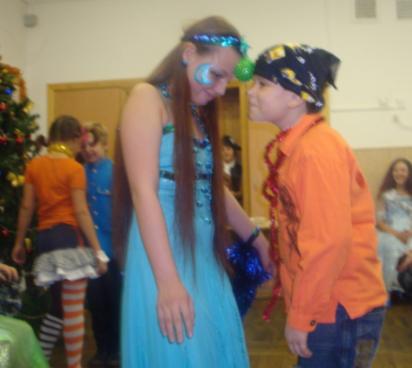 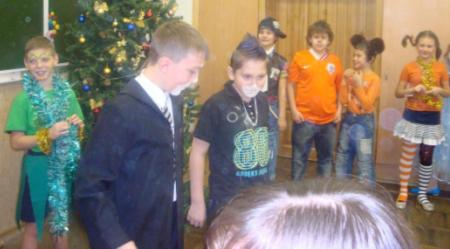 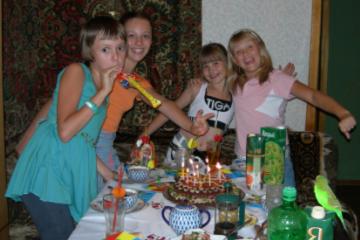 А ЭТО –     НАШИ ЛЮБИМЫЕ РОДИТЕЛИ !!!
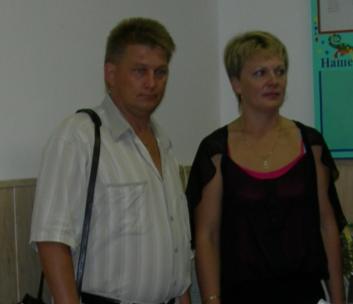 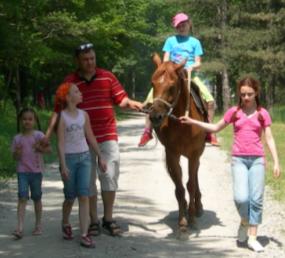 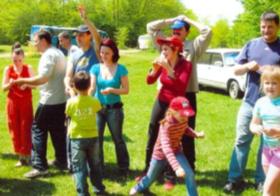 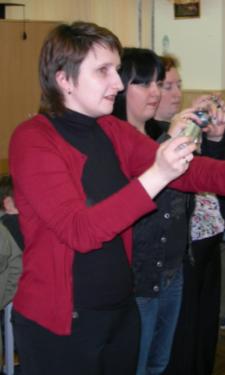 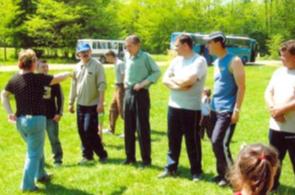 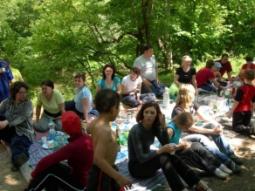 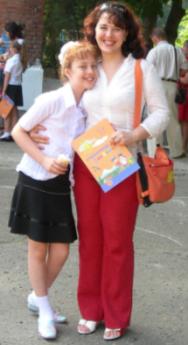 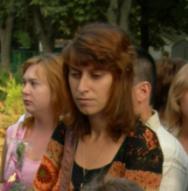 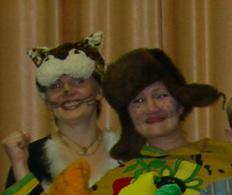 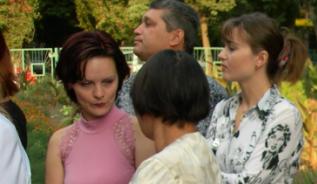 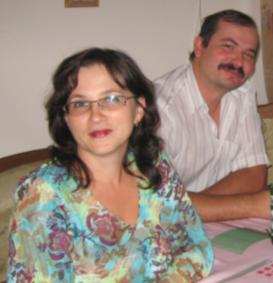 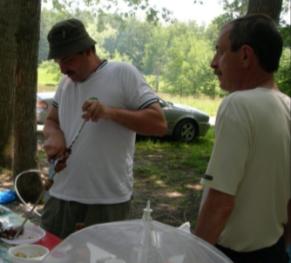 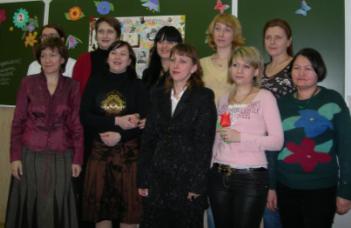 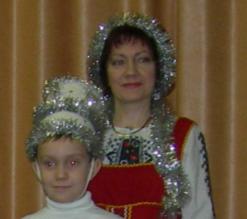 И ВСЕ ЧЕТЫРЕ ГОДА С НАМИ…
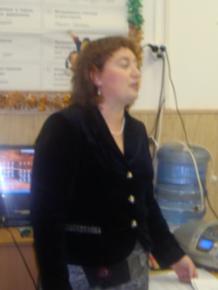 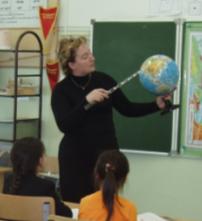 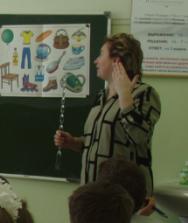 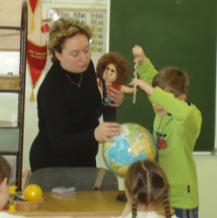 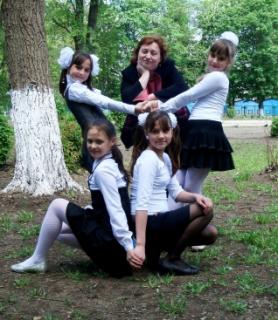 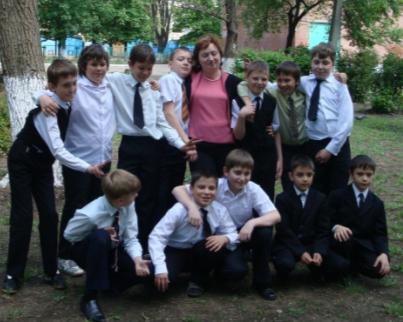 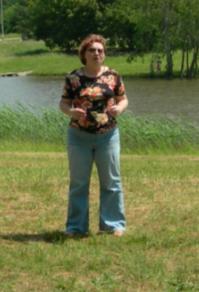 И ВСЕ ЧЕТЫРЕ ГОДА С НАМИ…
Много интересного было за эти 4 года. 
И мне, и вам, и родителям будет что вспомнить. 
Вы будете теперь учиться в 5 классе, 
но в нашей же школе. 
Я расстаюсь с вами, но не ухожу от вас. 
Самым большим событием 
будет для меня тот день, когда вы, 
будучи выпускниками школы, 
вспомните обо мне, 
пригласите на свой последний звонок, 
а знания, которые получили в начальной школе, 
не забыли ни в 5 классе, ни в 11. 
Вы – лучшие и любимые!
Успехов вам! Счастливого пути!
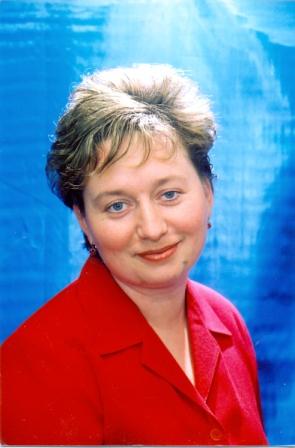